Careers week - Interviews
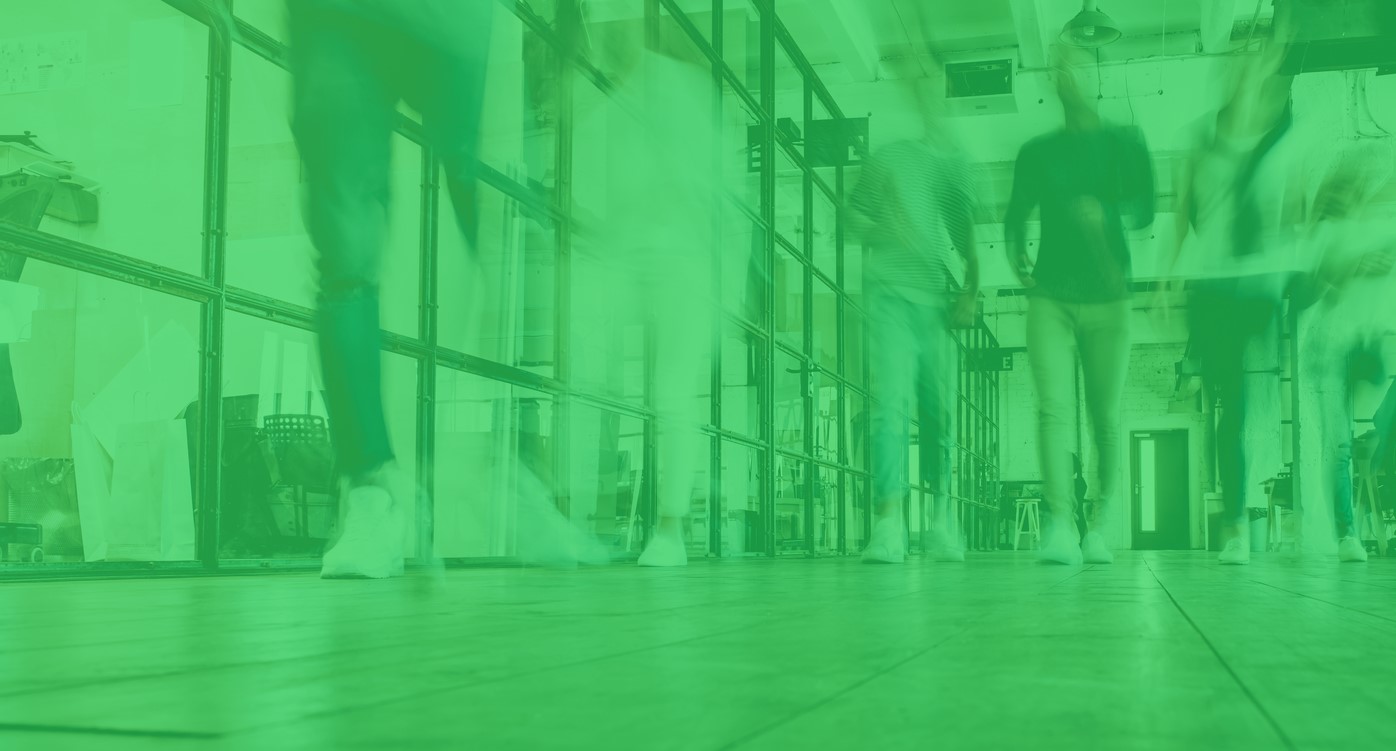 Careers Week - Interviews
In what situations might you have to attend an interview?
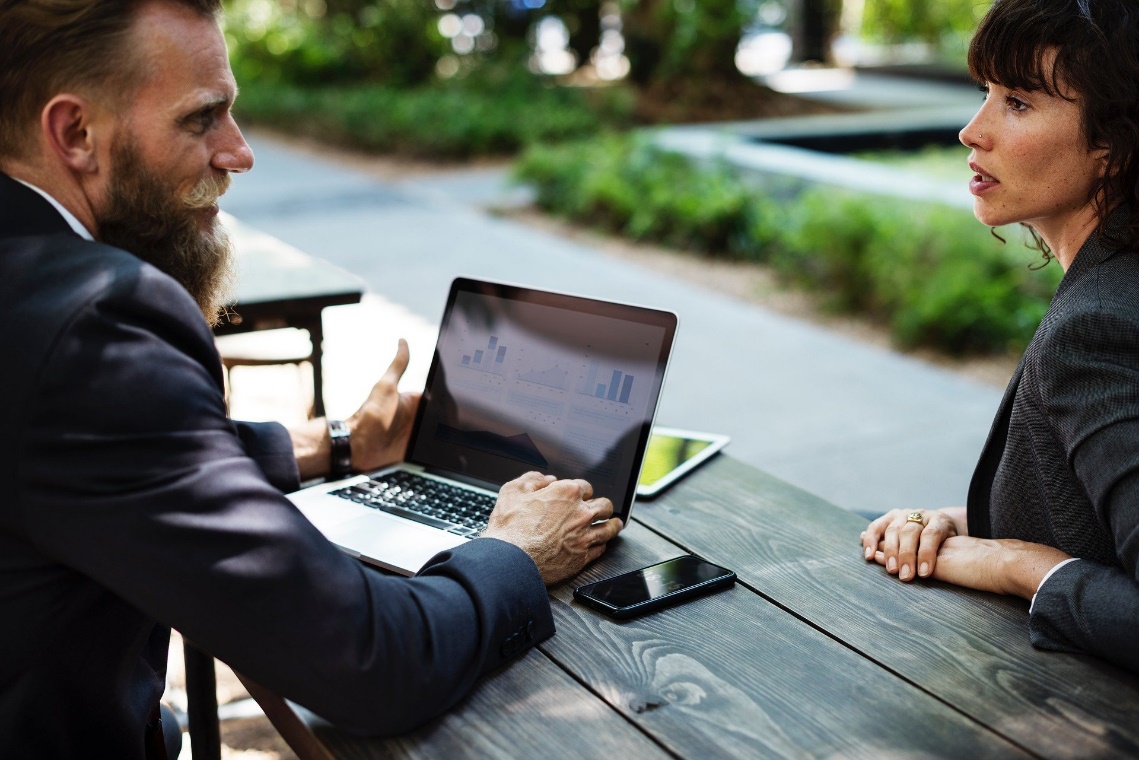 A Job
Work Experience
College
University
Credit: StockSnap (pixabay.com)
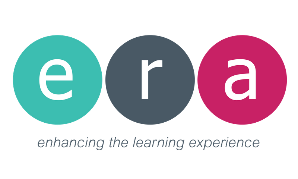 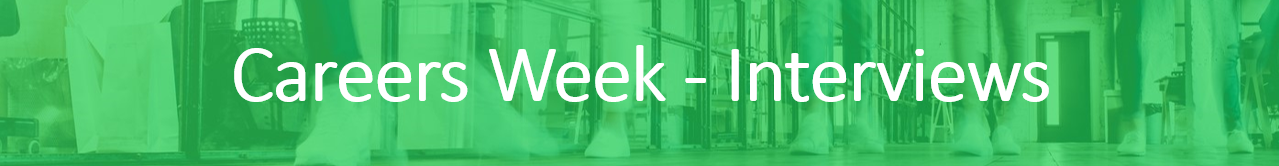 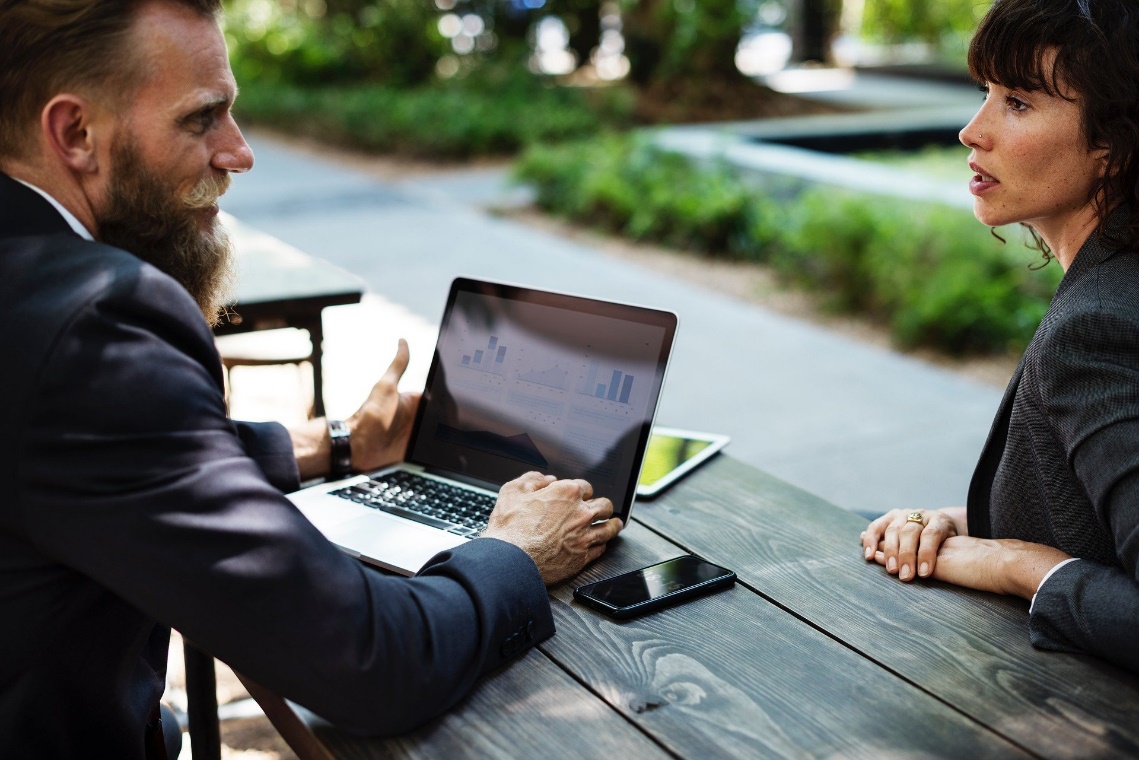 How do people tend to feel about interviews?
Why?
Credit: StockSnap (pixabay.com)
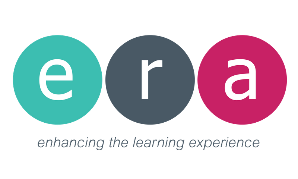 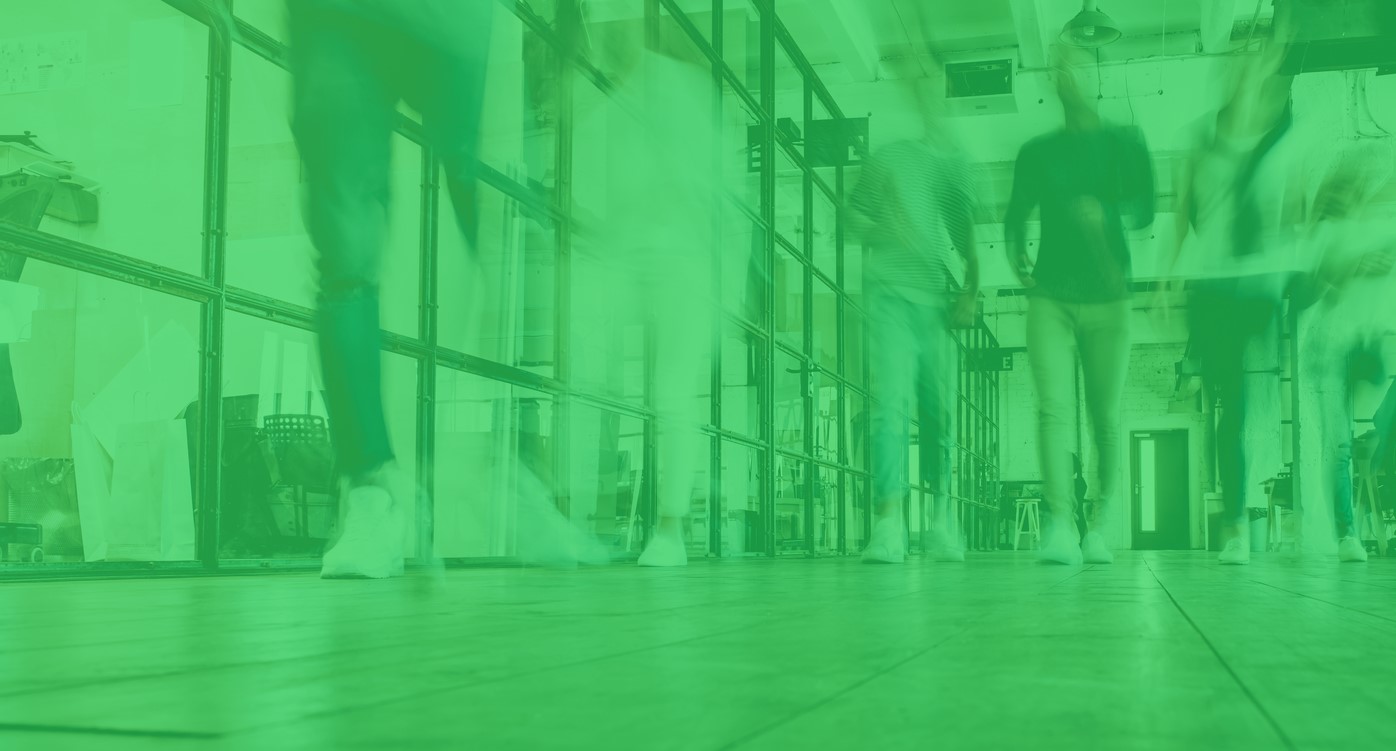 Careers Week - Interviews
Imagine you have applied for a weekend job working in a local café and you have been invited for an interview. You will be expected to serve customers, work on the till, and keep the café clean and tidy.
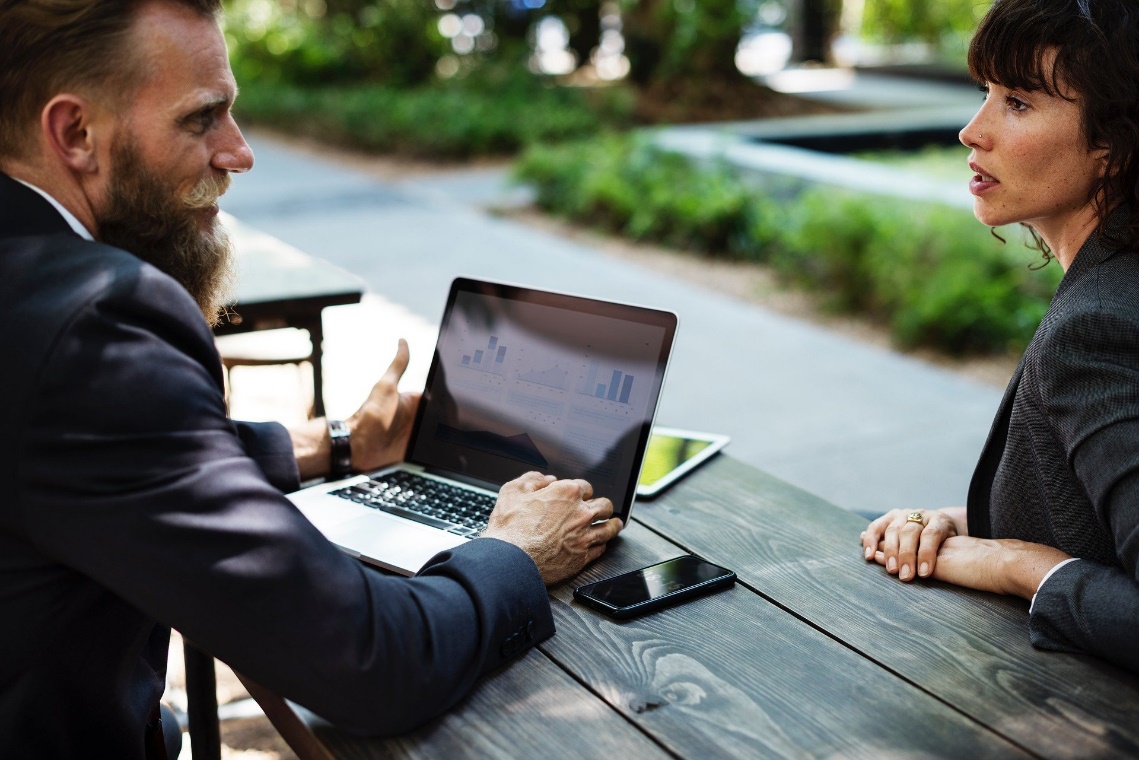 What skills and qualities can YOU bring to this role? Can you provide examples?
Credit: StockSnap (pixabay.com)
https://www.channel4.com/programmes/the-job-interview/videos/all/s1-ep4-faux-caller/5069247563001
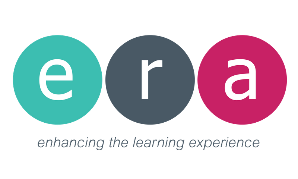 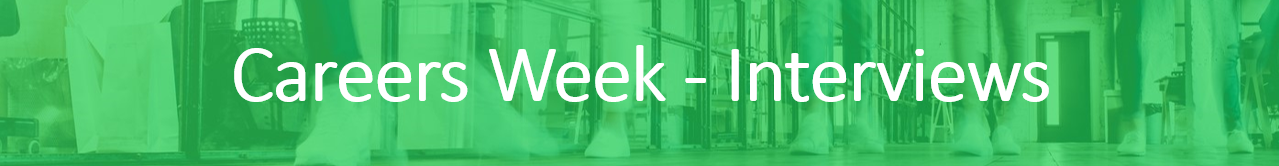 Imagine you are the owner of the café who is going to be interviewing applicants.
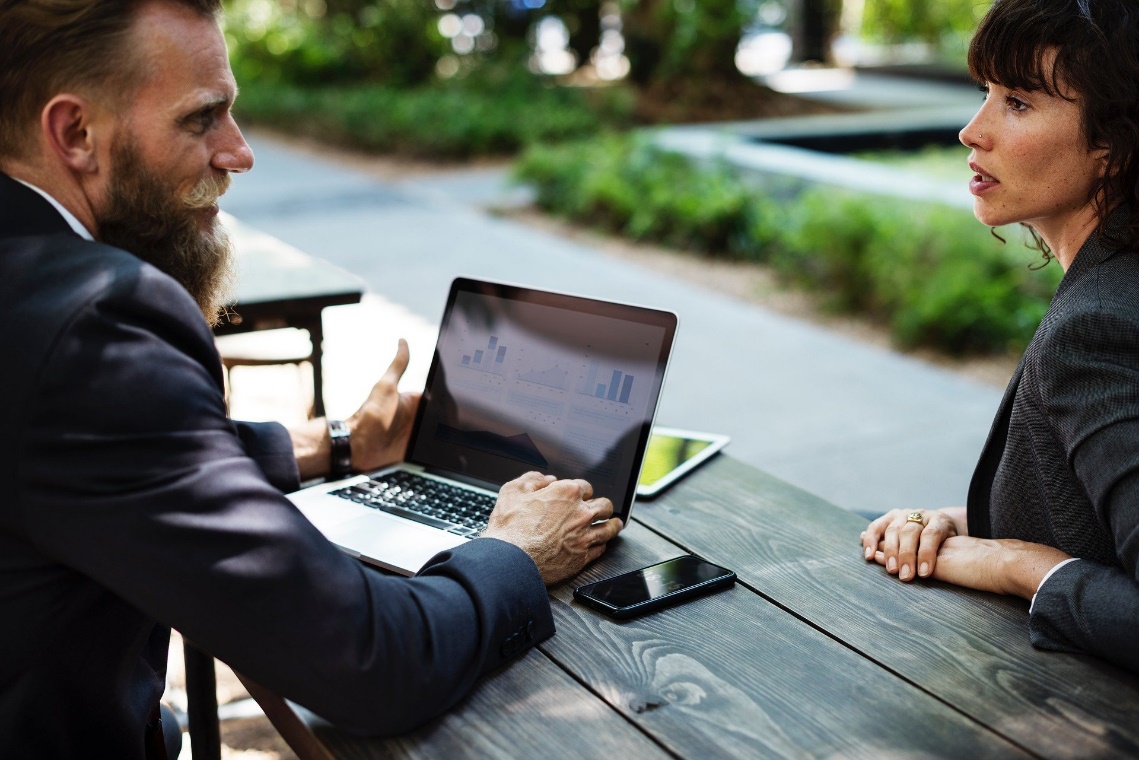 Write at least 5 questions that you are going to ask to find out if they are the right candidate for the job.
Credit: StockSnap (pixabay.com)
https://www.channel4.com/programmes/the-job-interview/videos/all/s1-ep4-faux-caller/5069247563001
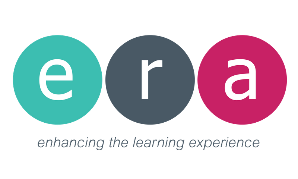 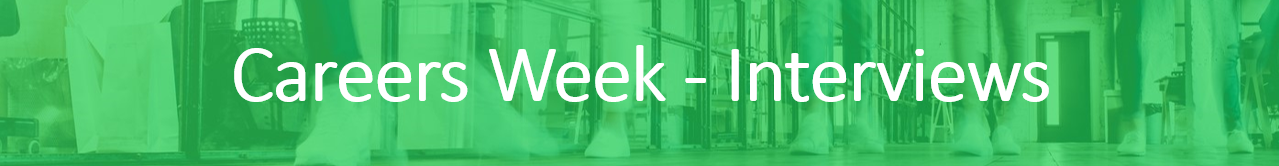 With your partner, label yourselves A and B
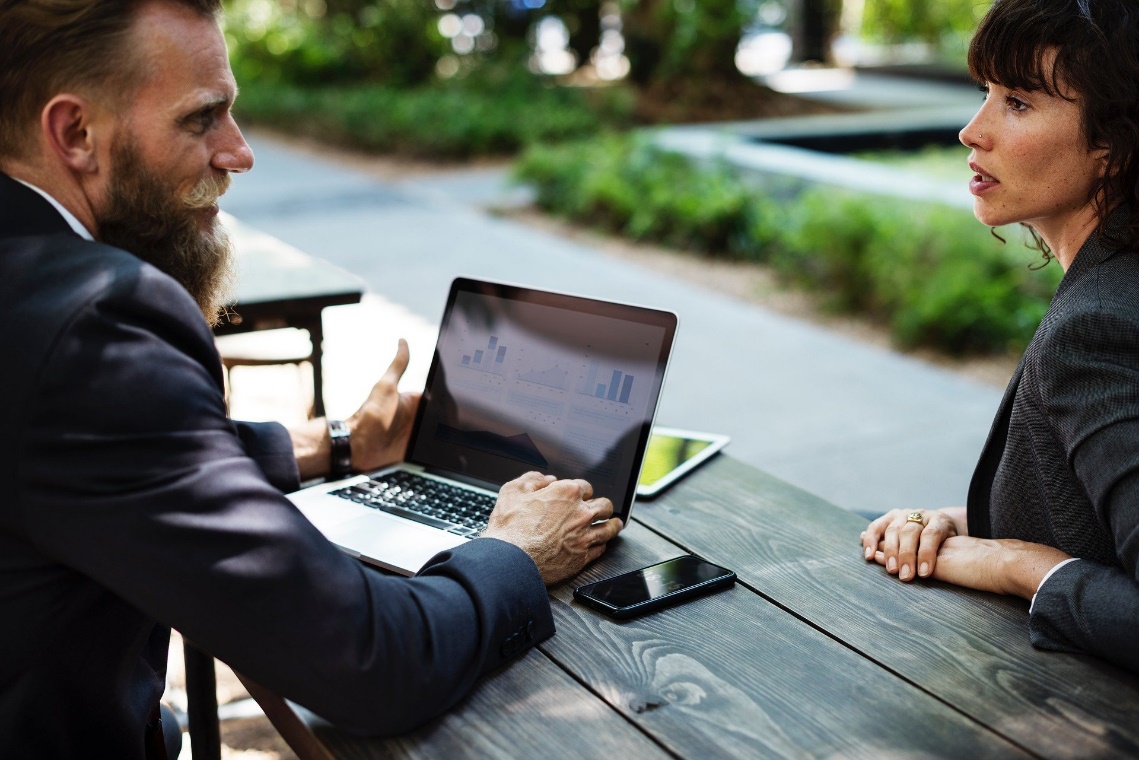 To begin, Person A will be the owner of the café, and Person B will be the interview candidate.
Person A will have 5 minutes to question person B
After 5 minutes, you will swap roles.
Credit: StockSnap (pixabay.com)
https://www.channel4.com/programmes/the-job-interview/videos/all/s1-ep4-faux-caller/5069247563001
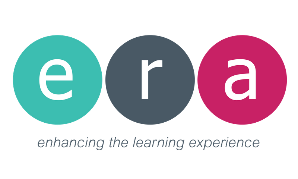 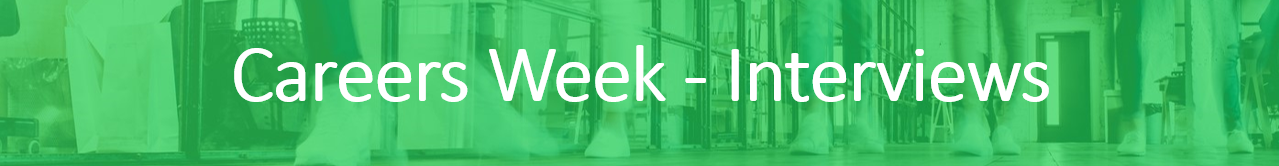 Now give your partner feedback on their interview!
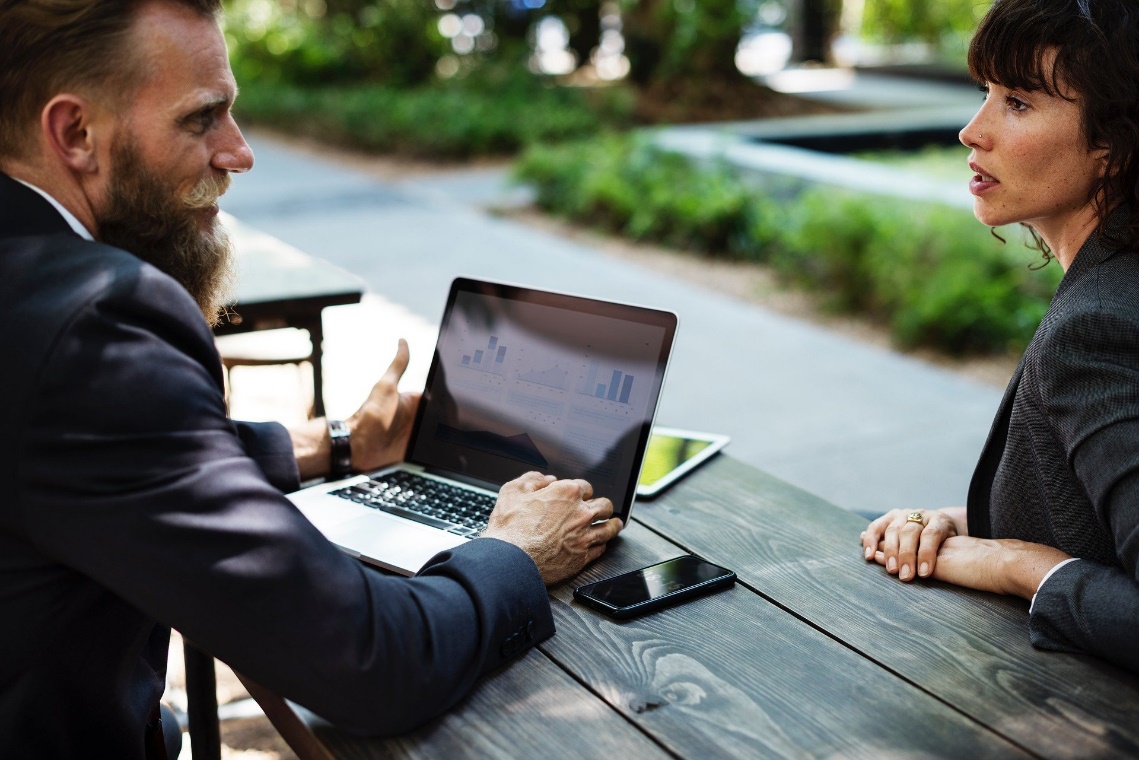 What were their biggest strengths?
What could they do to make their interview even better?
Once you have finished, try putting your feedback into practice and see if you can make your interview responses even better!
Credit: StockSnap (pixabay.com)
https://www.channel4.com/programmes/the-job-interview/videos/all/s1-ep4-faux-caller/5069247563001
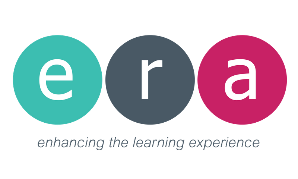